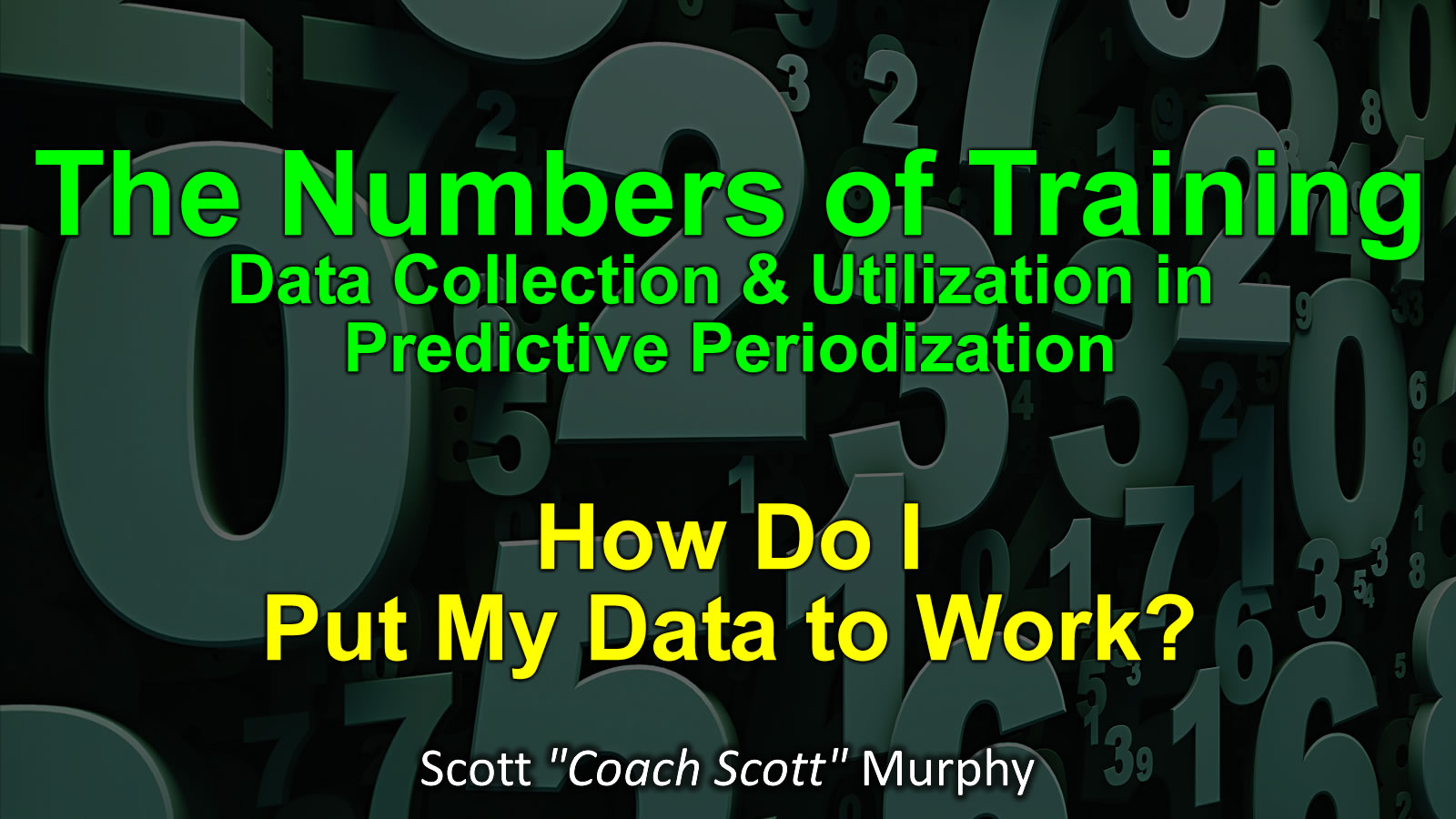 "Self-perception of high expertise increases closed-mindedness."
- Victor Ottatia, Loyola University


(AKA: I already know it all)
You Are The Expert
You are already good at what you do, now let’s help you get more out of the time you already spend on your teams.
How Do I Use My Data?
Training Targets	Use recent data to set targets for practice sessions.
Practice Adaptation	Grade yourself, and adapt practices based on reality.
Competition Goals	Predict with training results and competition history.
Long Range Planning	Season comparisons allow us to plan for growth.
Training Targets
Use recent data to set targets for practice sessions.
Track improvement to set better target times.
Compare across distances to find strengths.
Compare across reps for strength metrics.
Compare athlete performances for placement.
Annual Plan With Periodization
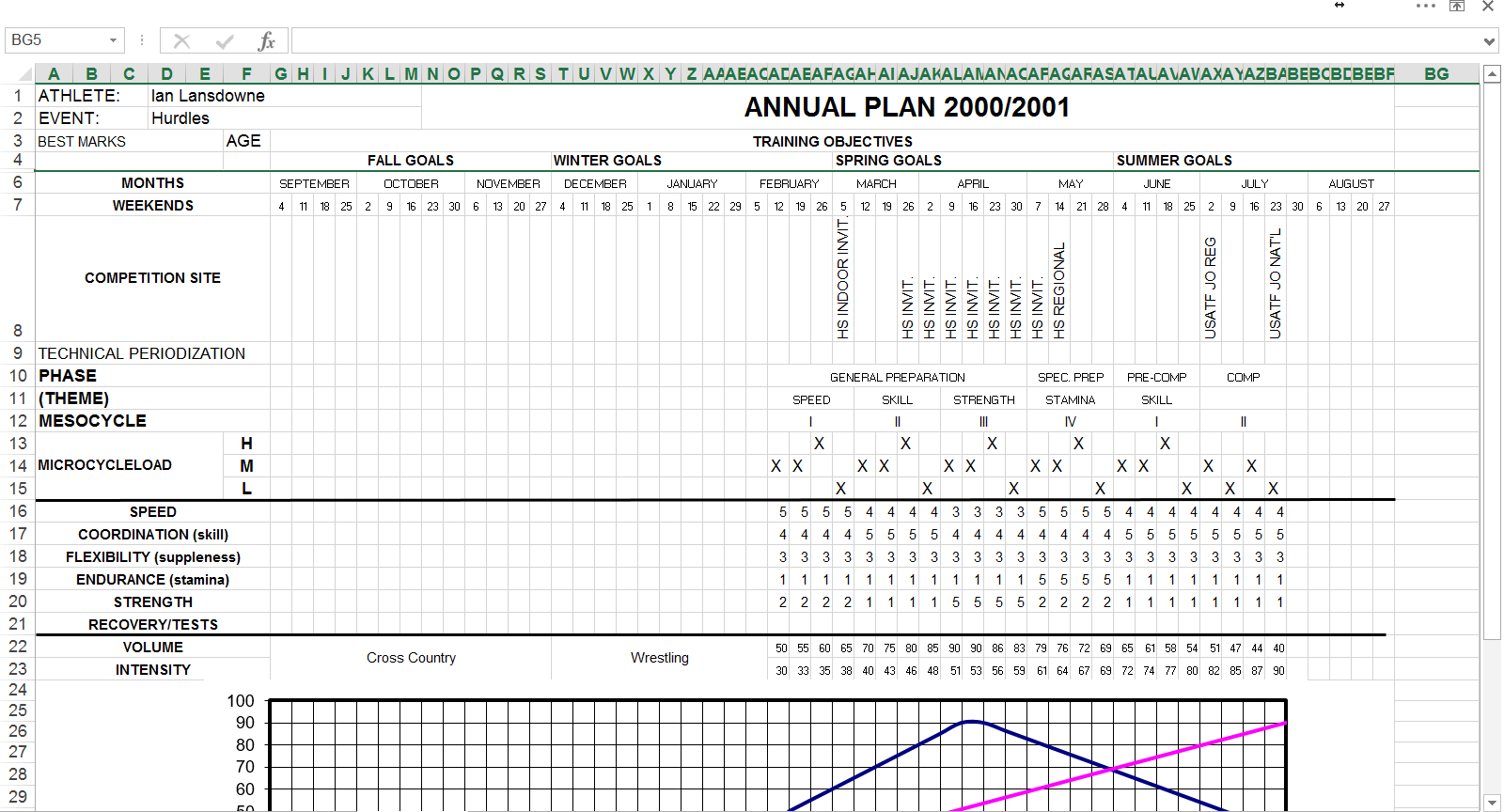 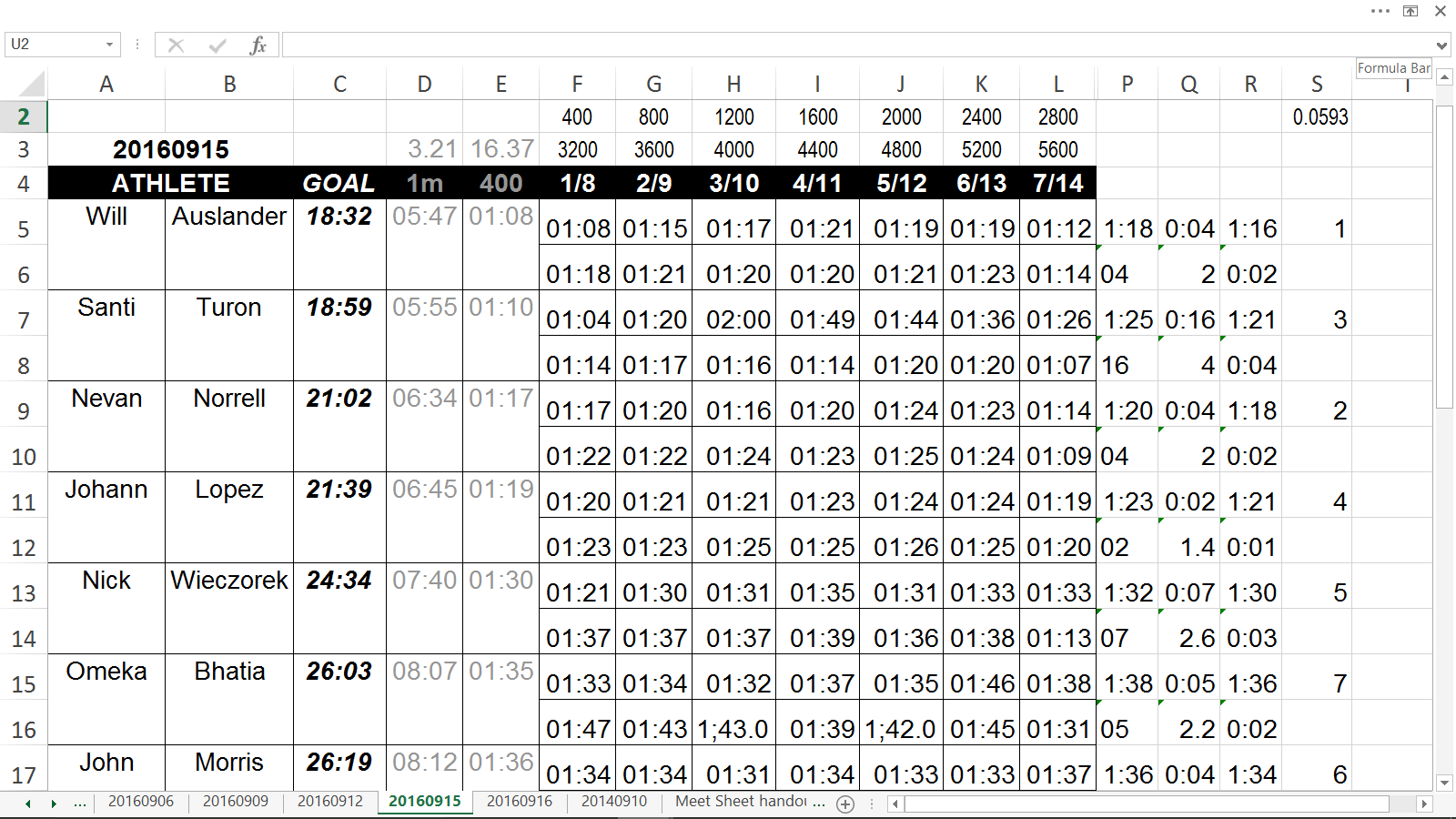 Practice Session Data
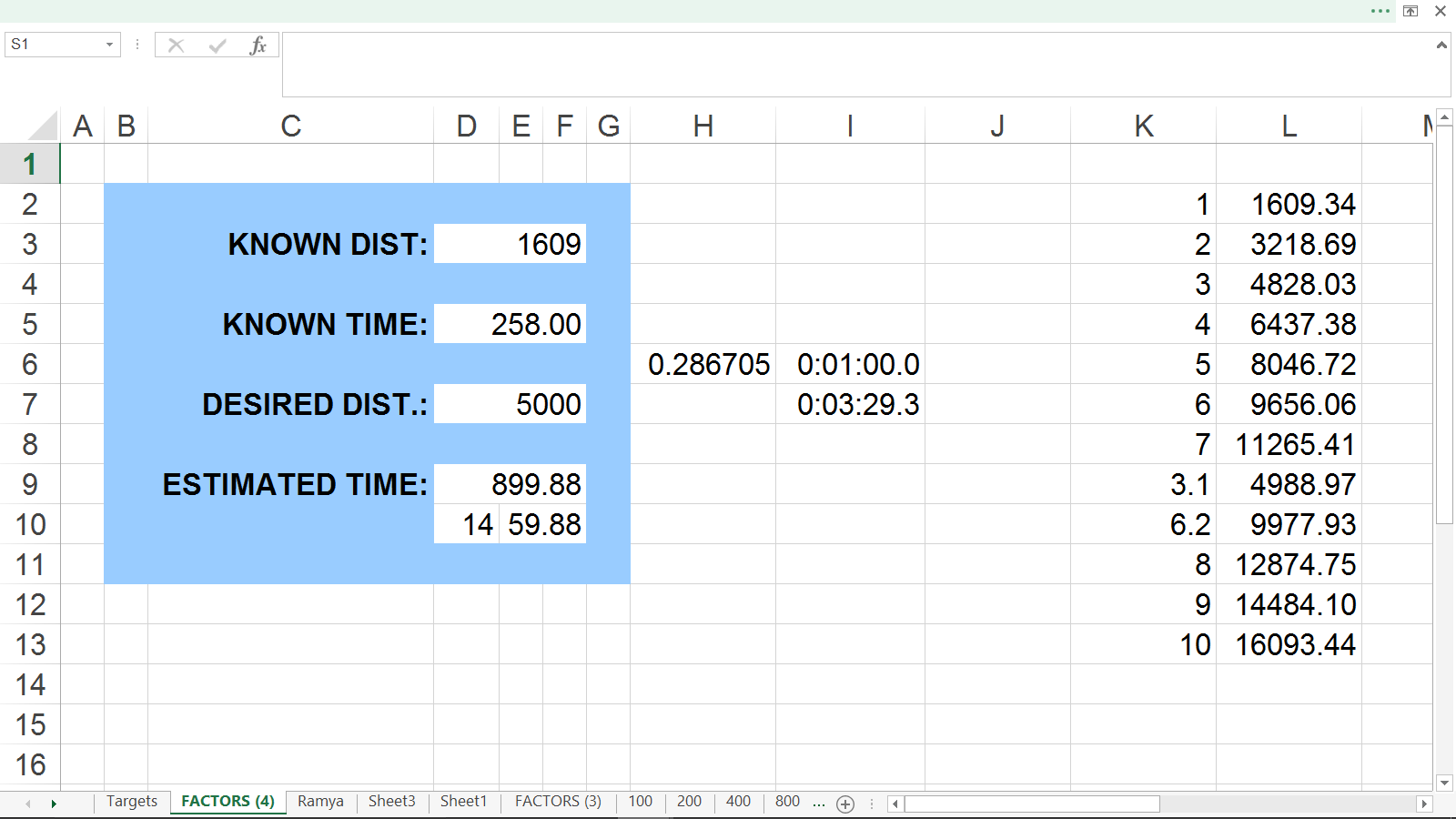 “Distance Factors” Spreadsheet (conversions)
Practice Adaptation
Grade yourself, and adapt practices based on reality.
Compare expectations to reality - and adjust.
Compare peaking strategies for success.
Include strength and cross training measures.
Measure intangibles (complaints, indifference).
Annual Plan With Periodization
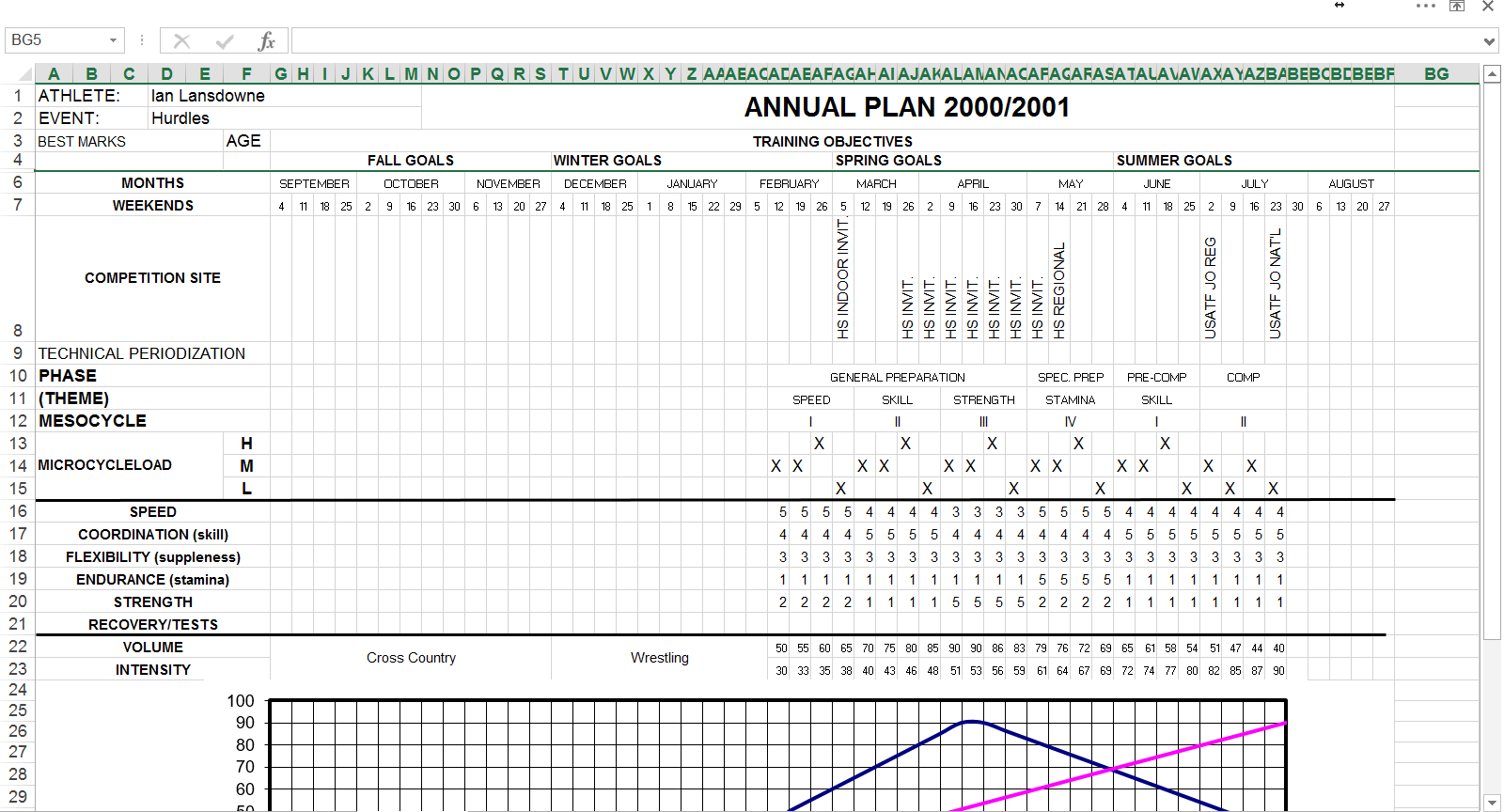 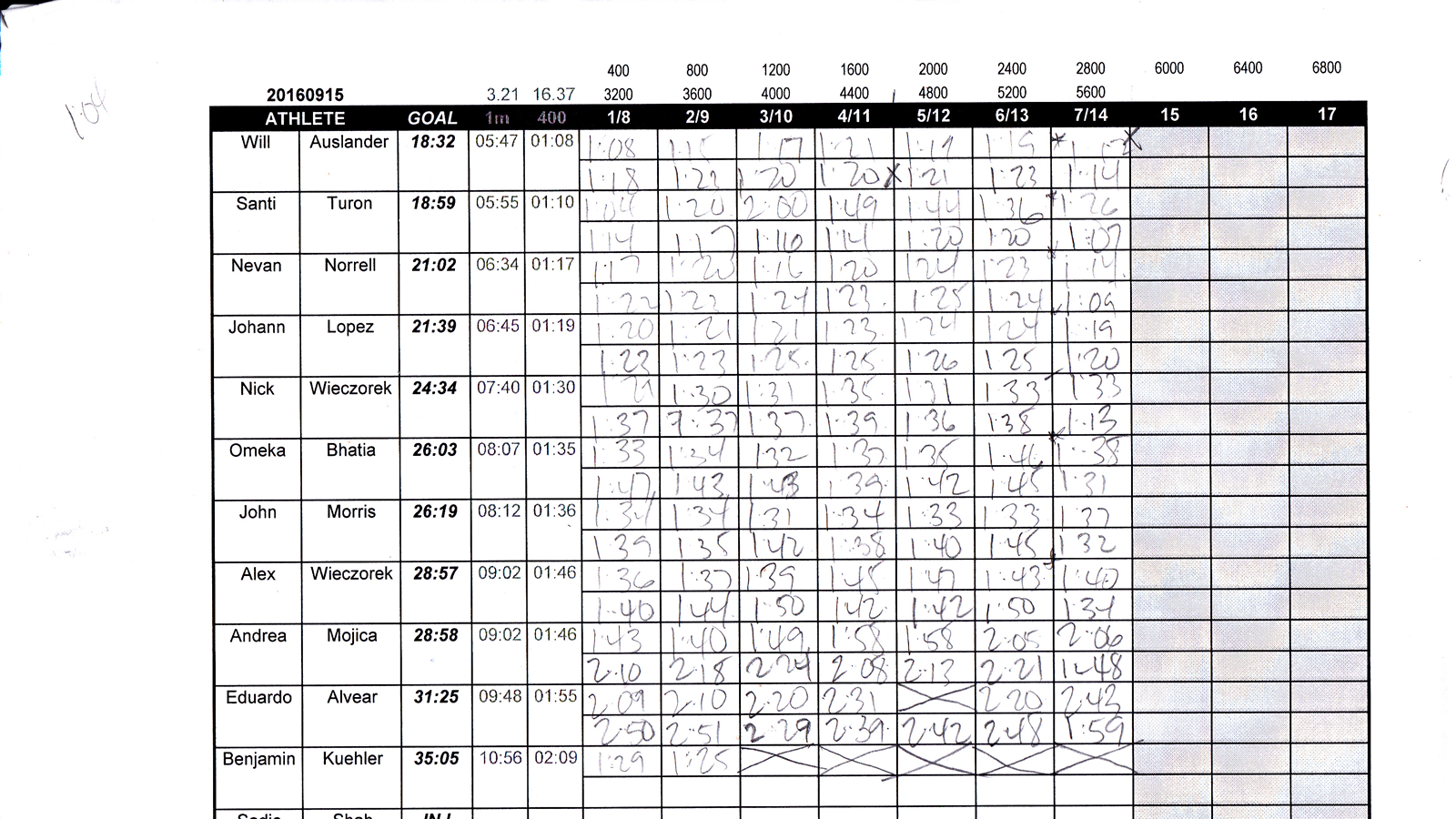 Ranking Data and/or Course Comparison
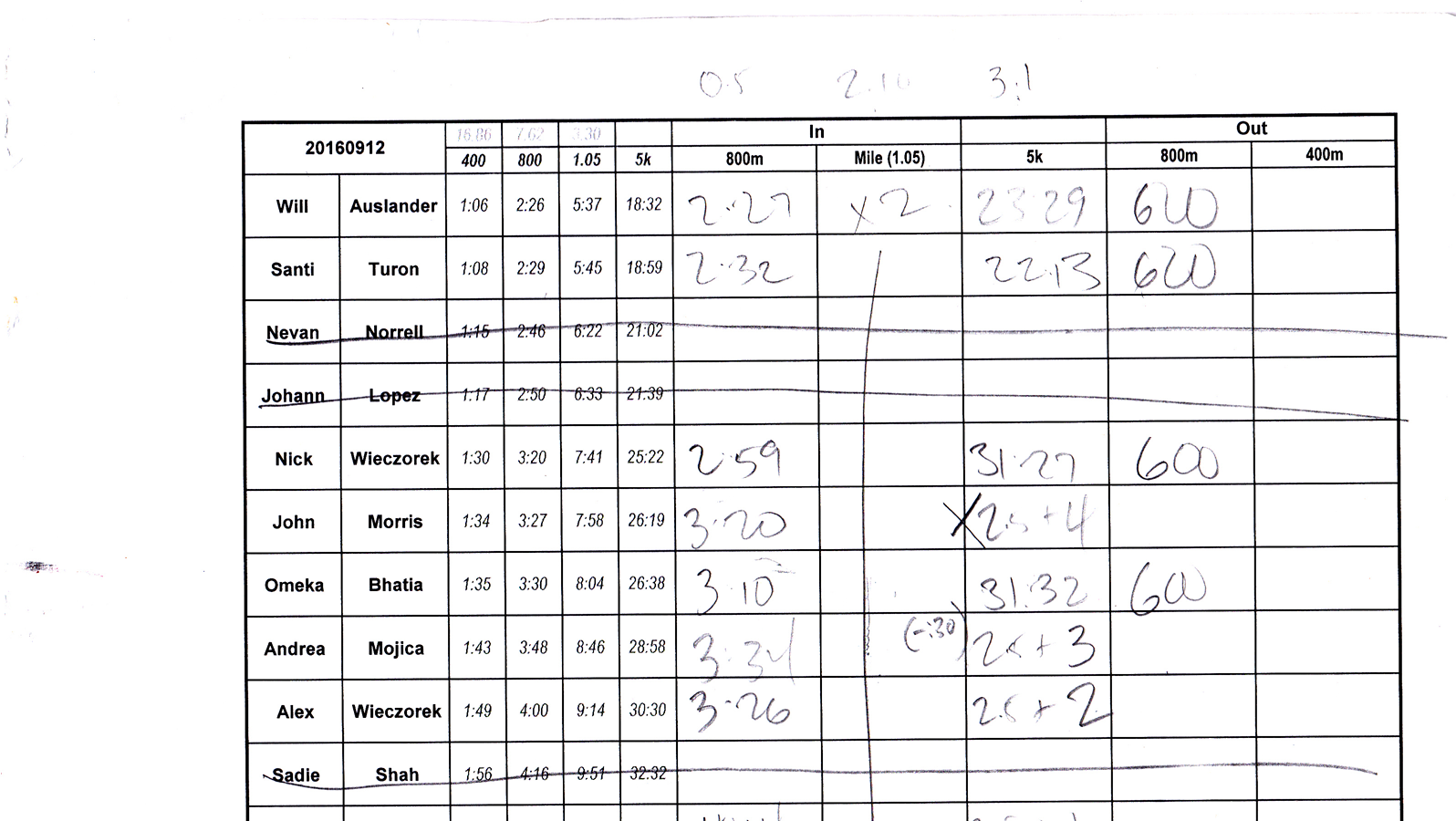 Ranking Data and/or Course Comparison
Competition Goals
Predict with training results and competition history.
Compare similar workouts for improvement.
Compare training to competition for value.
Use performance trends to set goals.
Use meet data for athlete scheduling.
Annual Plan With Periodization
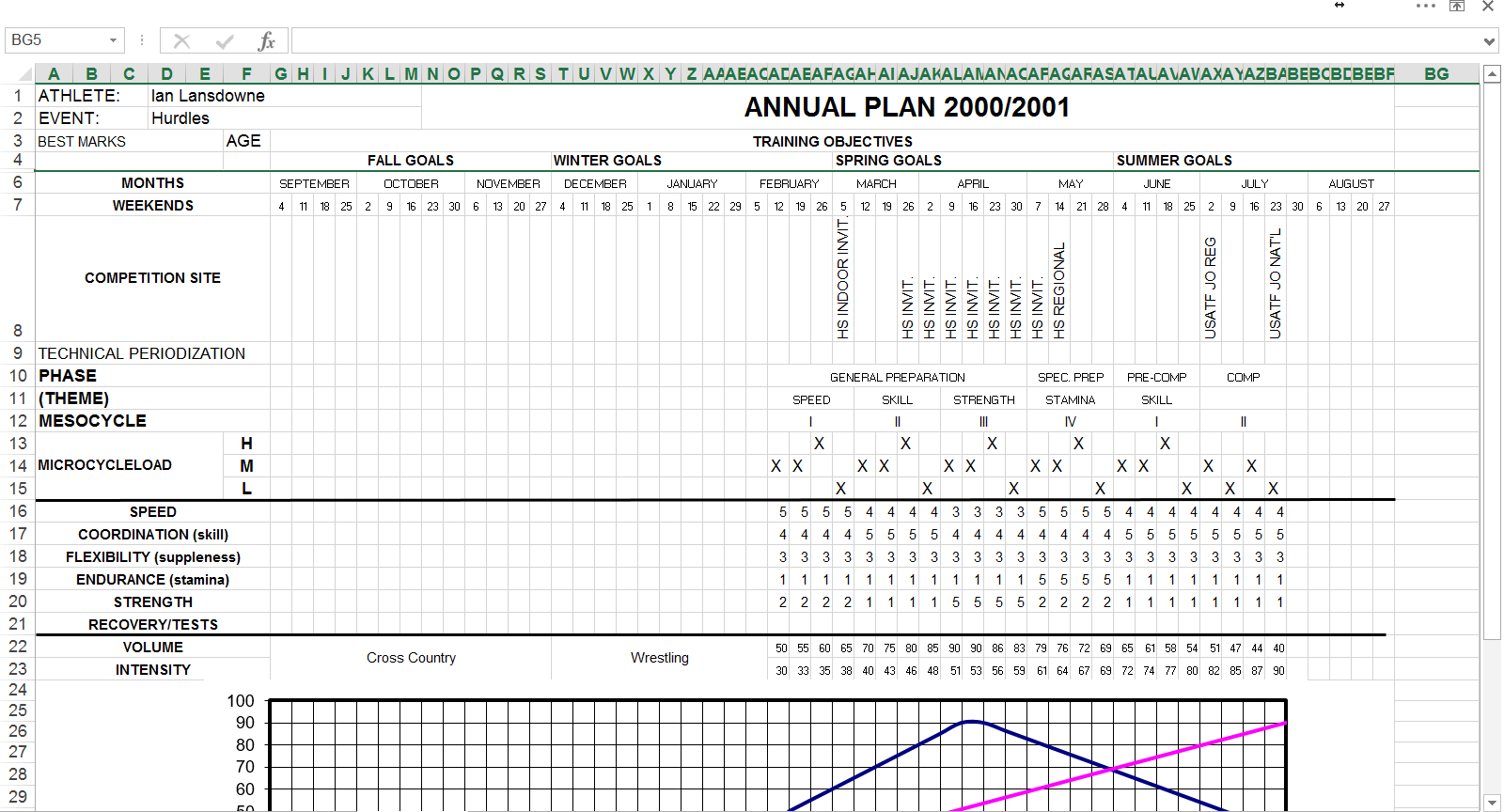 Visual Calendar (SEE when competitions occur)
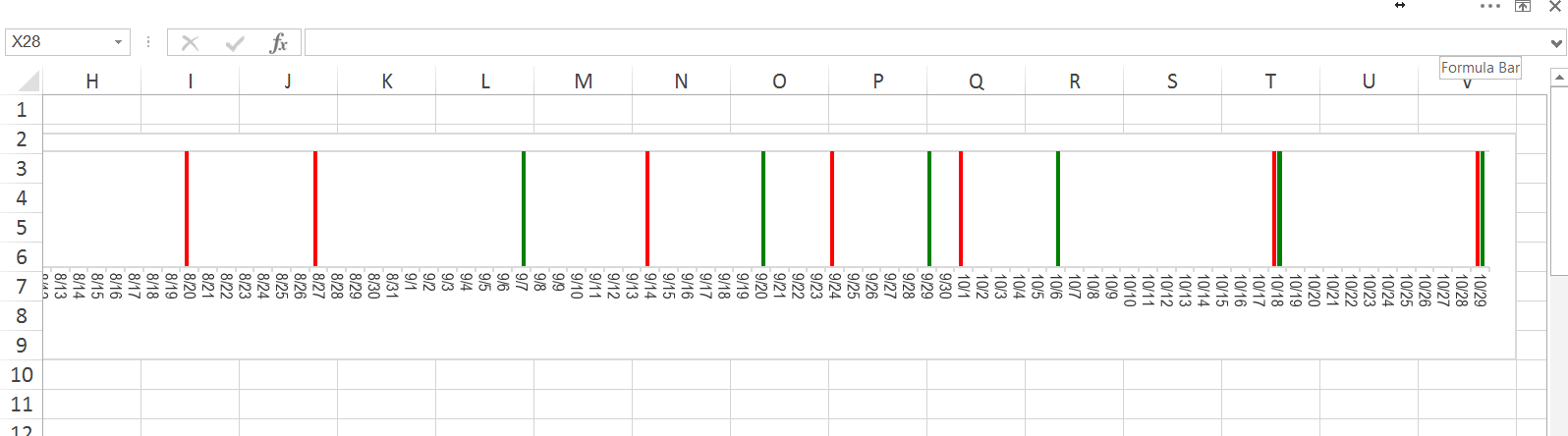 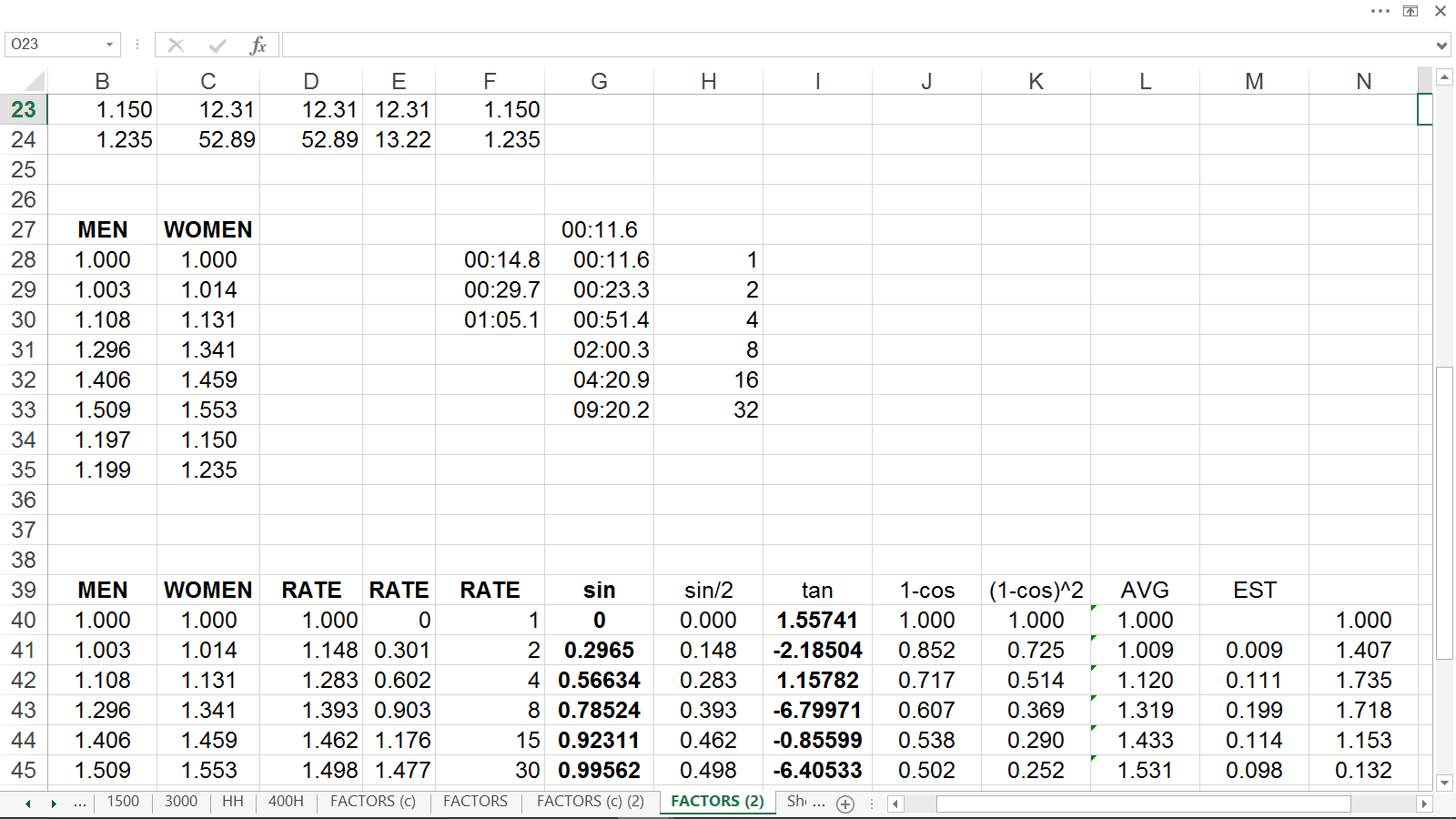 Elite Performance Averaging (formula building)
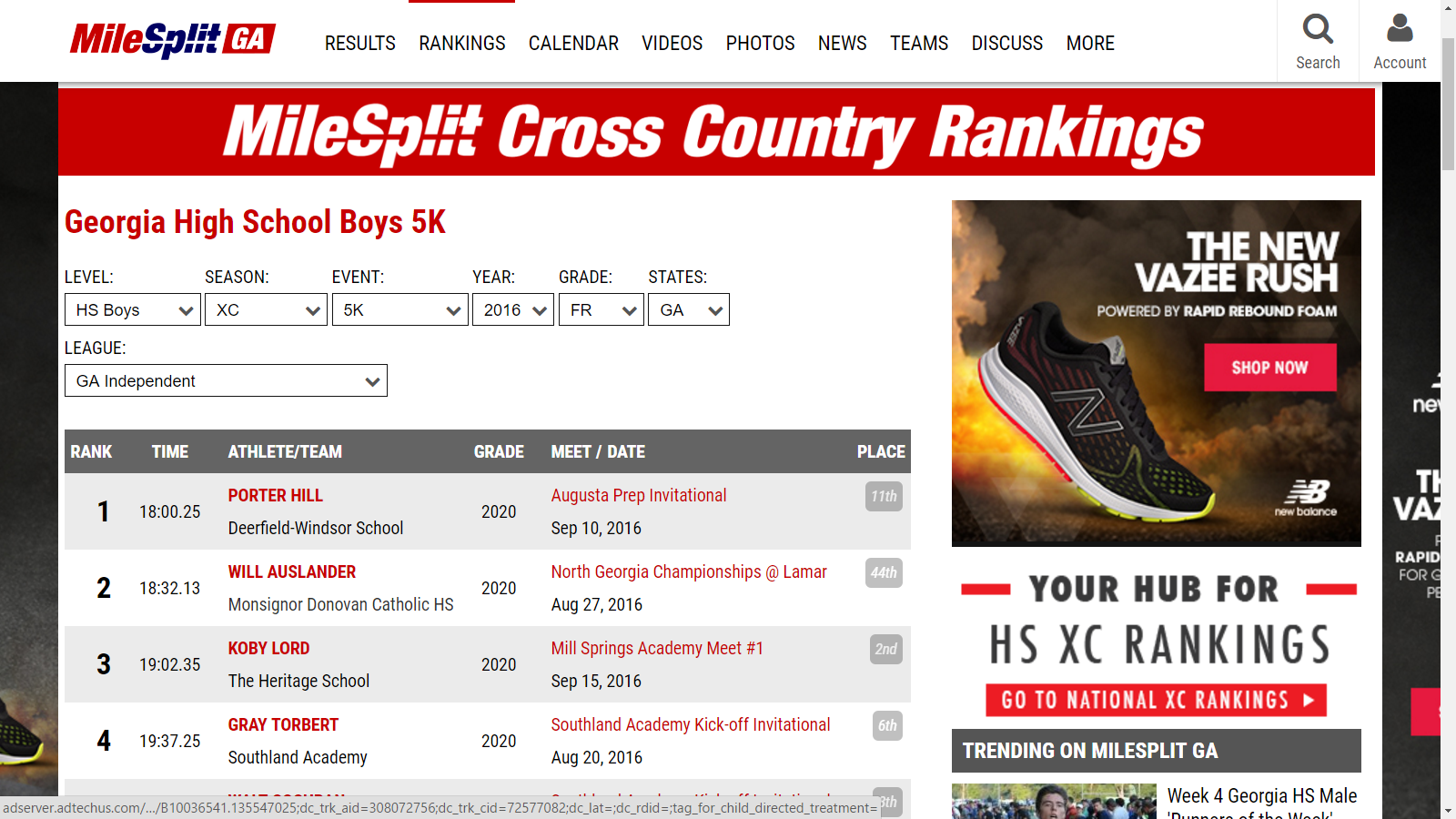 Ranking Data and/or Course Comparison
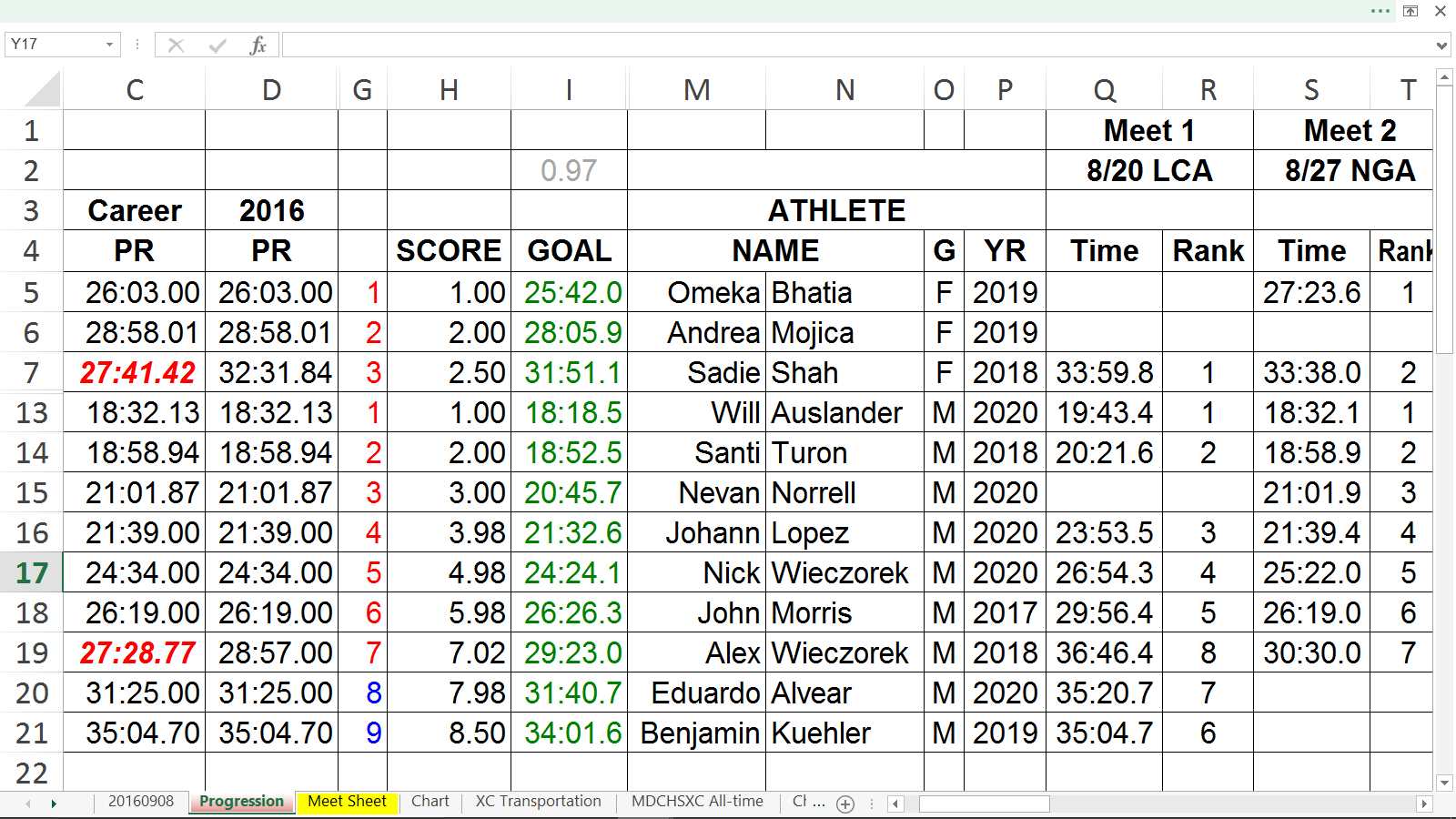 Competition Data (including predictive targets)
Long Range Planning
Season comparisons allow us to plan for growth.
Compare athletes season-by-season.
Compare event groups to find trends.
Compare meets for a productive schedule.
Compare peaking for effective coaching.
Annual Plan With Periodization
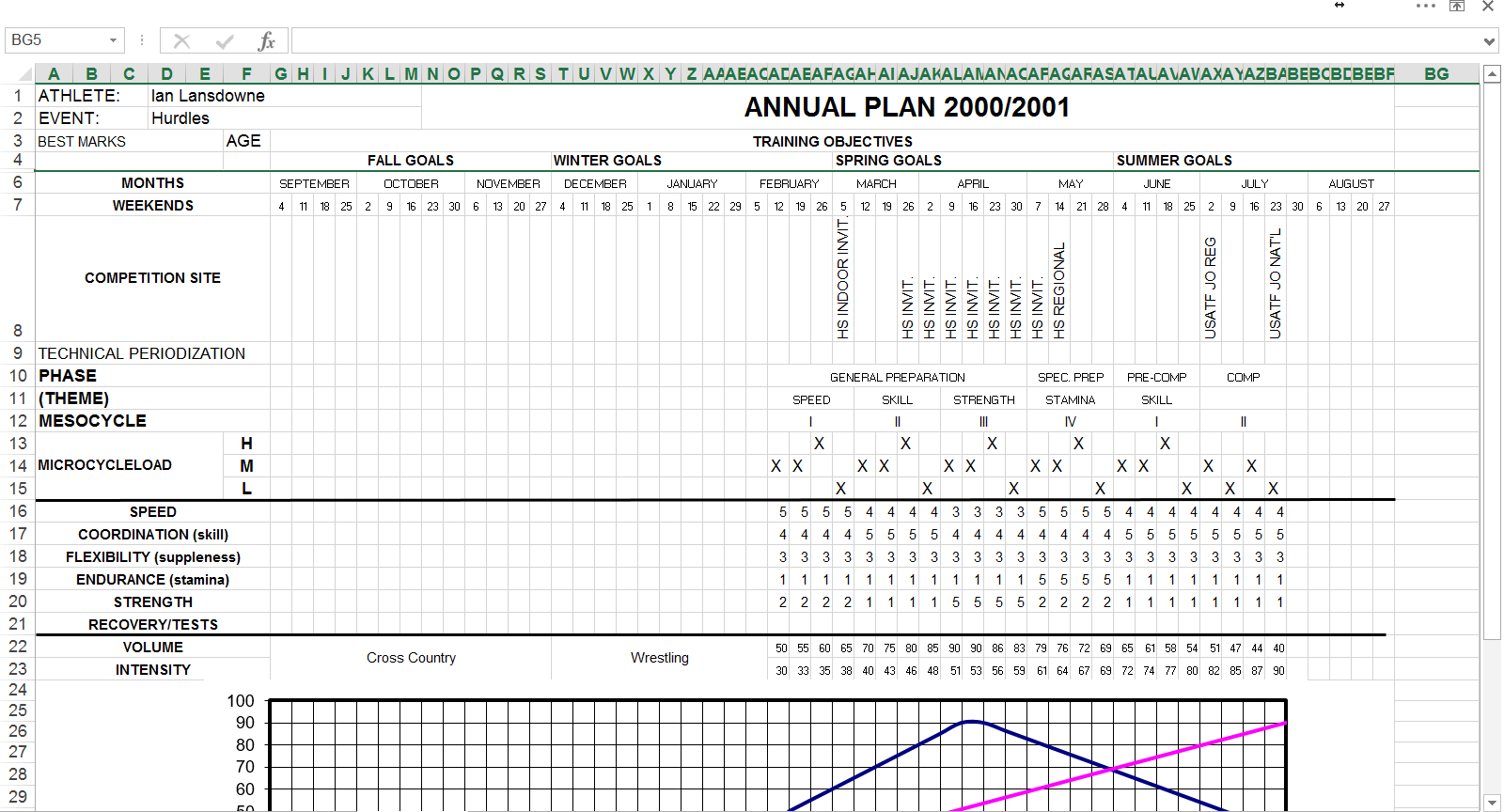 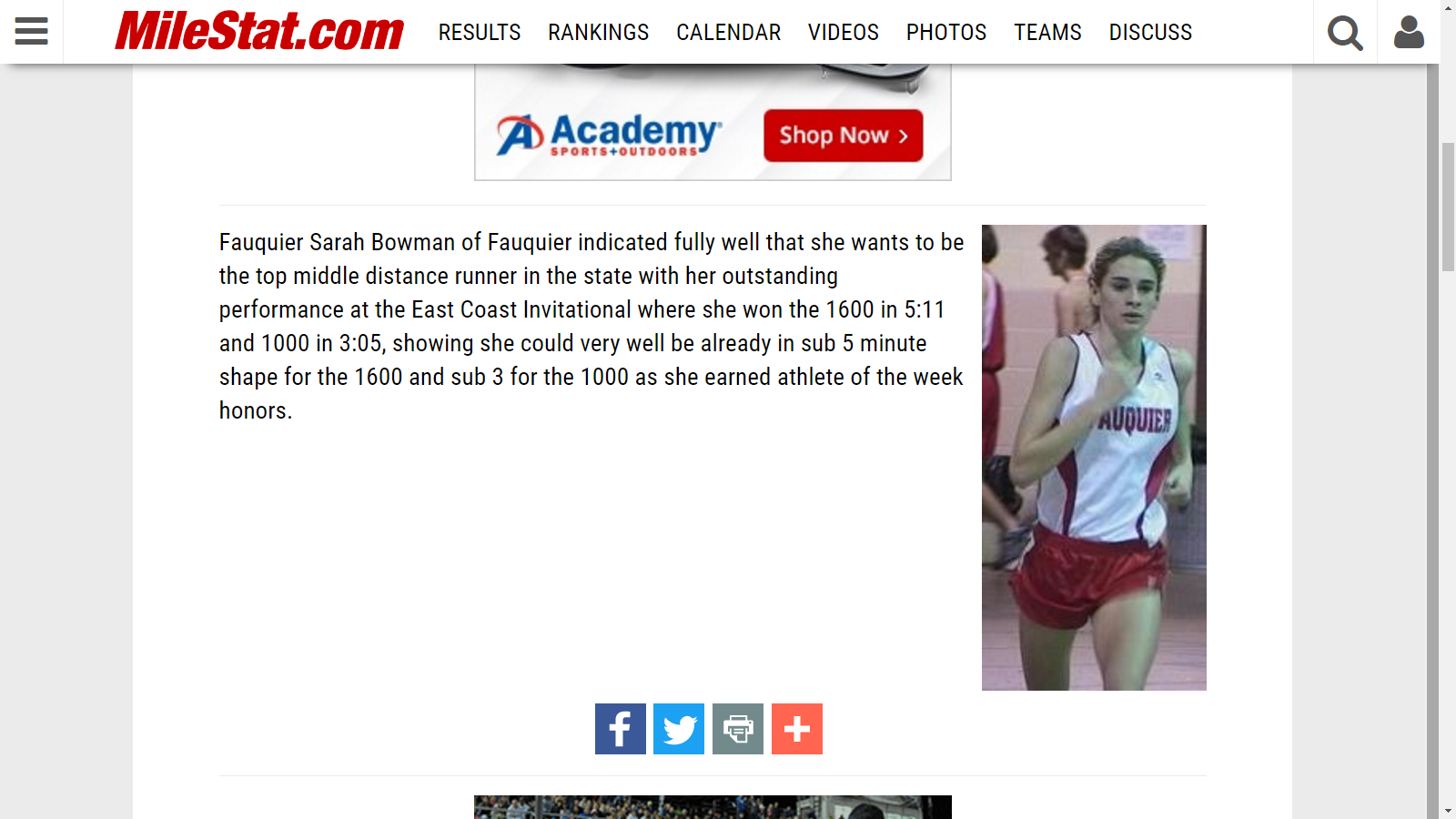 Personal Observations by Others
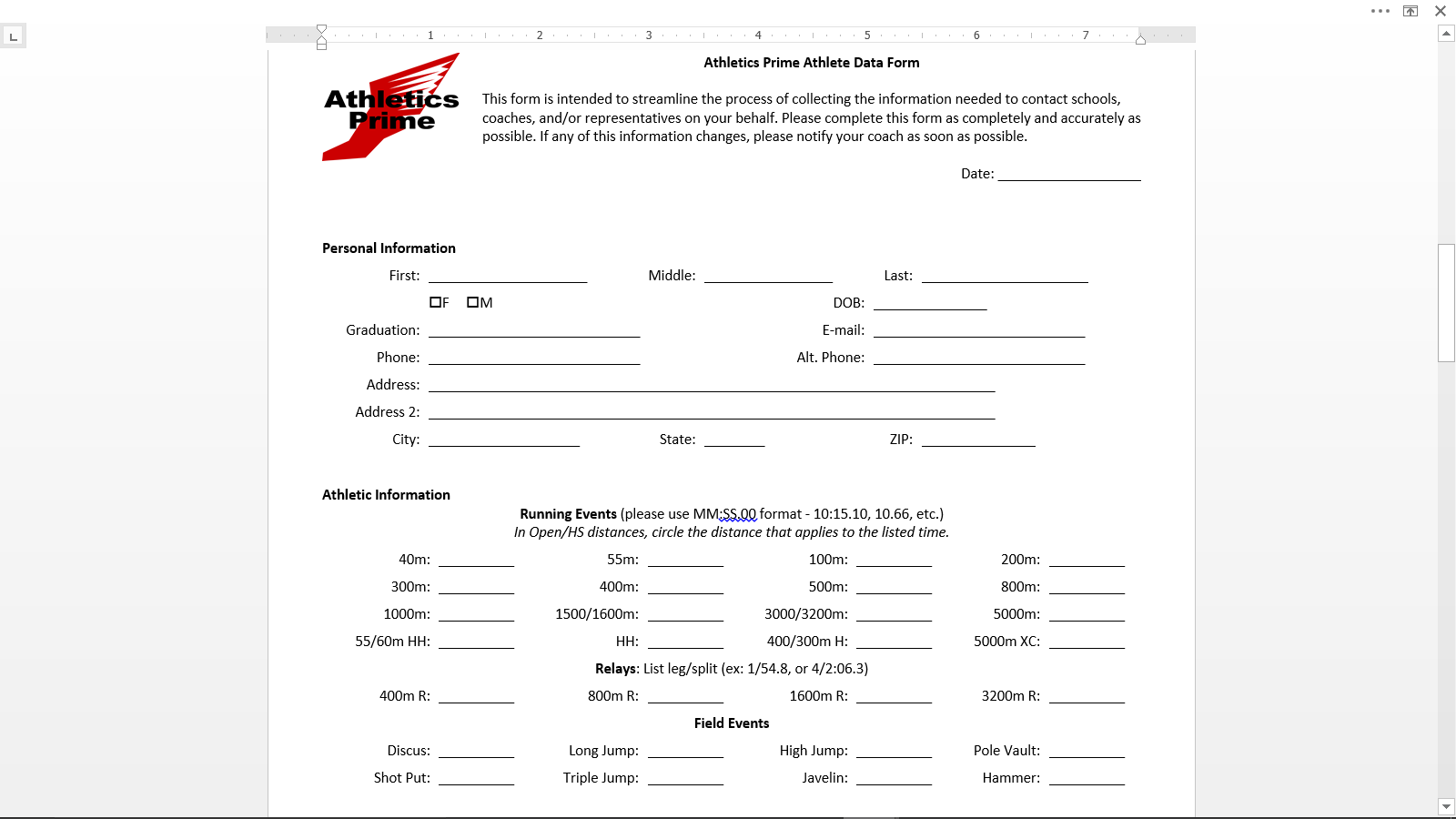 Athlete Data Form (pre-season)
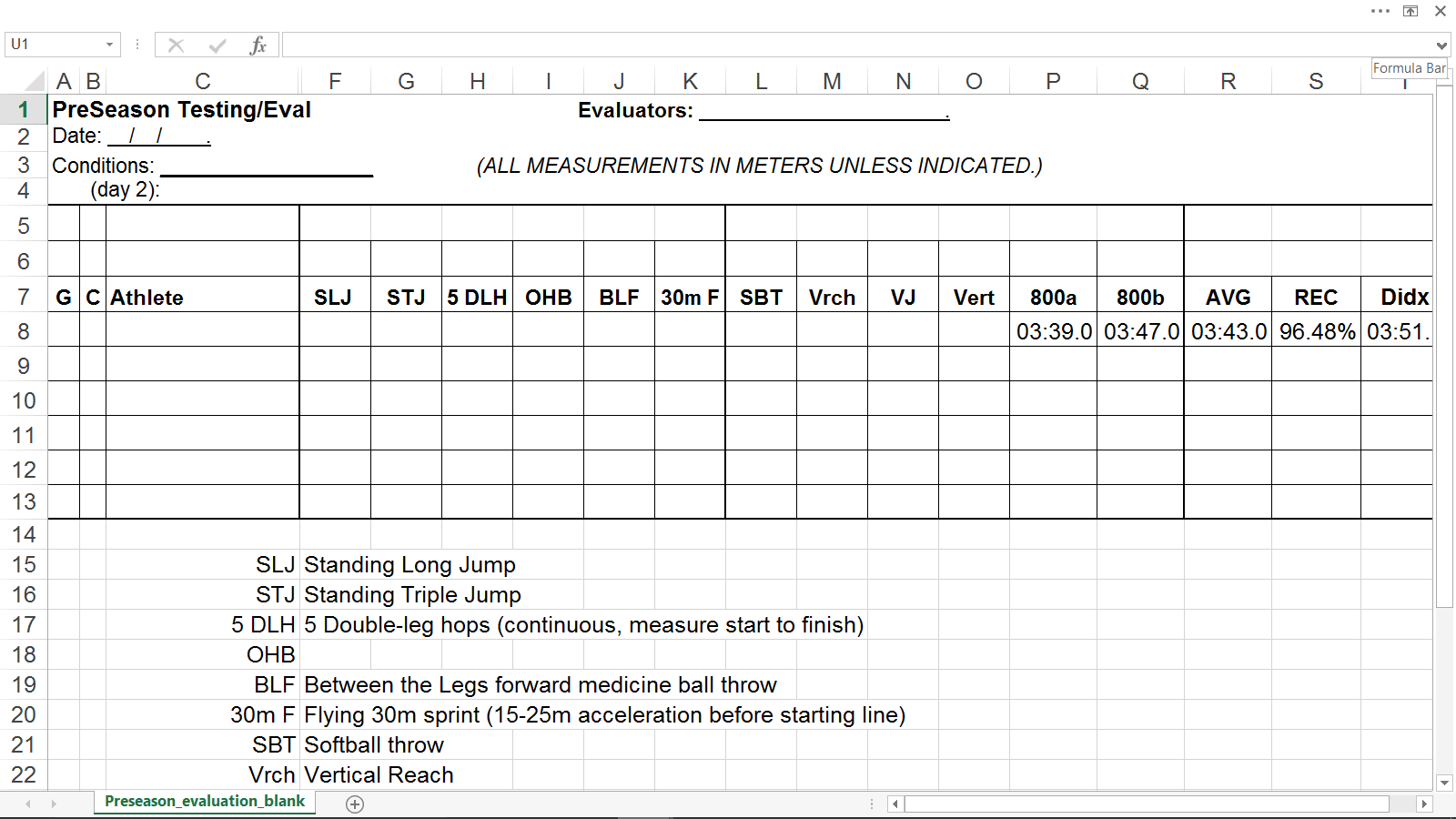 PreSeason Testing and Evaluation
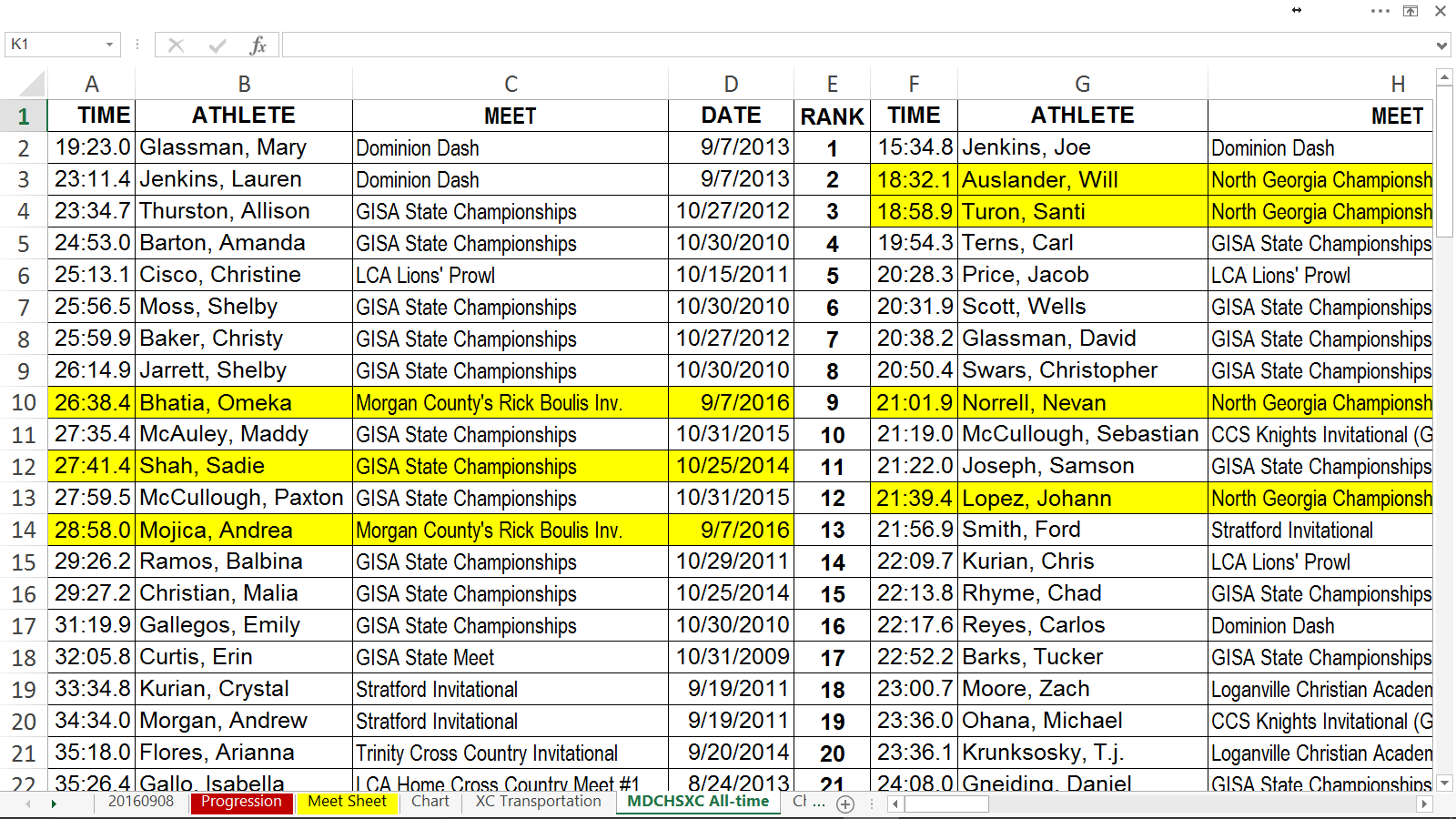 Program Historical Data (All-Time List)
How Do I Use My Data?
Training Targets	Use recent data to set targets for practice sessions.
Practice Adaptation	Grade yourself, and adapt practices based on reality.
Competition Goals	Predict with training results and competition history.
Long Range Planning	Season comparisons allow us to plan for growth.
You Are The Expert
You are already good at what you do, now be courageous enough to become even better.
Plan, execute, adapt.
[Speaker Notes: Annual Plan, Annual Plan, Annual Plan]
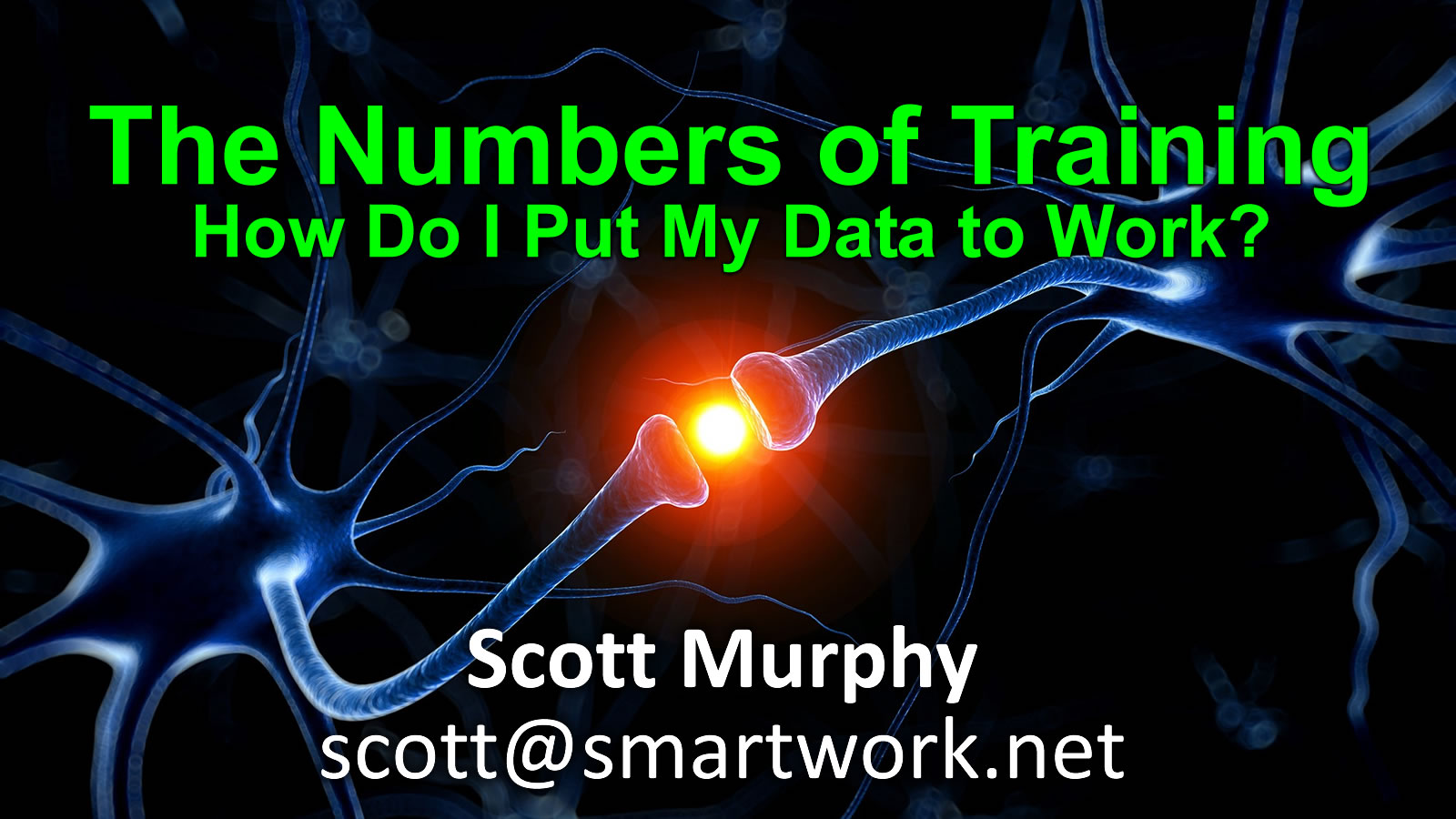